Dissertation Defense
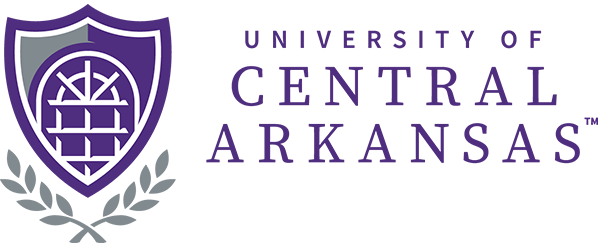 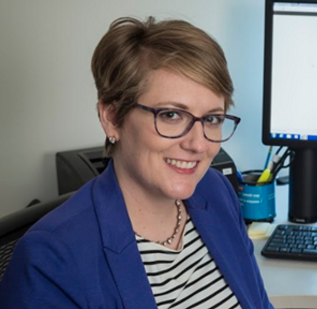 School Psychology
Graduate Program
Major Advisor: 
Advisor’s Name, Ph.D.
Professor, 
Counseling and Psychology
Your Name (insert picture above)
Doctor of Philosophy Candidate


The title of your dissertation goes here.
Day of the week, date
Time PM
Psychology and
 Counseling Department,
UCA, Mashburn Hall
Room ???